Společná zemědělská politika (SZP)
22. 4. 2021
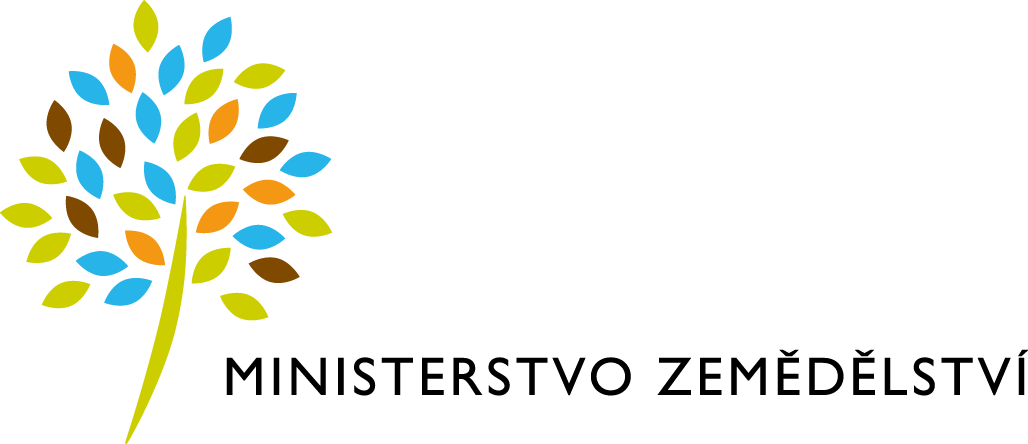 [Speaker Notes: Vyjděte prosím z tohoto titulního snímku, který je přímo v prezentaci – přepište název, podnázev (autora) a datum prezentace dle potřeby, vyměňte případně titulní fotografii, a to buď přes pravé tlačítko myši Změnit obrázek, nebo obrázek smažte a vložte nový pomocí ikony uprostřed zástupného symbolu pro vložení obrázku. Klikněte na nově vložený obrázek a přeneste jej do pozadí přes Nástroje obrázku / Formát / Přenést dál / Přenést do pozadí. Některé objekty, jako logo, hnědá horizontální linka a černá svislá linka, jsou proto umístěny přímo na snímku (jinak by byly překryty velkým obrázkem, neboť objekty vložené v šabloně se stávají její pevnou součástí a nelze měnit jejich velikost, umístění ani vrstvu). Pokud byste vložili titulní snímek jako nové rozložení, bylo by třeba logo, horizontální a svislou linku nakopírovat ze vzorové prezentace (po vložení se umístí na správnou pozici). Lépe je ovšem využít výše zmíněný postup, který je výměnou za to, že titulní fotografie zůstane měnitelná vzhledem k možnostech a omezením PowerPointu.]
OBSAH
 SZP po roce 2020
 strategický plán SZP
 Podpora pro malé zemědělce a vinaře
 investice do lesů a lesnické infrastruktury
Nová SZP po roce 2020
Zásadní novinku v reformě SZP po roce 2020 představují strategické plány, které musí vypracovat každý členský stát EU pro celé své území, transparentním způsobem v souladu se svým institucionálním a právním rámcem. 
V prosinci 2020 schváleno Nařízení k přechodnému období, které bude dvouleté, rozšíří platnost Programů rozvoje venkova na další roky 2021 a 2022. 
Platnost Strategických plánů SZP začne 1. lednem 2023.
Původní sedmiletý rozpočet bude o dva roky pokrácen (z toho rok 2021 bude mít rozpočet o třetinu větší než následující roky).
Balíček právních předpisů pro reformu SZP po roce 2020:
Návrh NAŘÍZENÍ EVROPSKÉHO PARLAMENTU A RADY, kterým se stanoví pravidla podpory pro strategické plány, jež mají být vypracovány členskými státy v rámci SZP a financovány EZZF a EZFRV, a zrušuje nařízení EP a Rady (EU) č. 1305/2013 a nařízení EP a Rady (EU) č. 1307/2013
Návrh NAŘÍZENÍ EVROPSKÉHO PARLAMENTU A RADY o financování, řízení a sledování společné zemědělské politiky a zrušení nařízení (EU) č. 1306/2013
Návrh NAŘÍZENÍ EVROPSKÉHO PARLAMENTU A RADY kterým se mění nařízení (EU) č. 1308/2013, kterým se stanoví společná organizace trhů se zemědělskými produkty
Aktuální STAV příprav SP SZP
Limitujícím faktorem pro finalizaci a schválení SP SZP je prodlení v legislativním procesu na úrovni EU.
Právní předpisy k nové SZP jsou ve fázi trialogů Rada + EK + EP.
Dohoda institucí o budoucí podobě SZP a tudíž i finalizace základních aktů je očekávána na rozmezí II. a III. Q 2021.
V prosinci 2020 vypořádány připomínky nevládních organizací k říjnové verzi SP předkládané pro informaci vládě ČR.
V současné době pokračuje jednání MZe s partnery z řad nevládních organizací v rámci pracovních skupin dle jednotlivých tematických okruhů.
Zohlednění strategie „Od zemědělce ke spotřebiteli“ (Farm to Fork) a „Strategie EU v oblasti biologické rozmanitosti do roku 2030“ 
Předpoklad předložení SP SZP (vč. hodnocení SEA) ke schválení vládě ČR - IV. Q 2021
[Speaker Notes: Pracovní skupiny: Přímé platby; Generační obměna; Venkov; Investice; Klima; Podmíněnost; ANC a Natura 2000 na zem. půdě; Ekoplatba; Agrolesnictví a Zalesňování; Biodiversita na orné půdě; Ekologické zemědělství; Ošetřování travních porostů; Projektová lesnická opatření; Plošná lesnická opatření; Dobré životní podmínky zvířat; Omezení pesticidů; Antimikrobiální rezistence; AKIS;]
STRATEGICKÝ PLÁN SZP 
Přehodnocujeme různé varianty alokací na jednotlivé intervence. Finální rozpočet zatím není rozhodnut.
STRATEGICKÝ PLÁN SZP 
9 specifických cílů
STRATEGICKÝ PLÁN SZP 
9 specifických cílů
STRATEGICKÝ PLÁN SZP
Horizontální cíl:  Podporovat znalosti, inovace a digitalizaci v zemědělství a ve venkovských oblastech a napomáhat k jejich přijímání
Intervence:  Podpora vzdělávání, poradenství, operačních skupin a projektů EIP;  Technická pomoc
Program rozvoje venkova 2014-2020 platí až do 2022 – přechodné období
Operace 4.1.1 Investice do zemědělských podniků: 
podpora investic do skladovacích prostor, nosných konstrukcí, speciálních strojů
na vinnou révu lze žádat v záměrech m) projekty do 2 000 000 Kč včetně a zároveň žadatel hospodaří na maximálně 150 ha; vinná réva a n) projekty do 30 000 000 Kč; vinná réva
způsobilým žadatelem zemědělský podnikatel (FO/PO), v případě záměru m) musí žadatel zároveň splňovat definici MSP
míra dotace je 50 % výdajů, ze kterých je stanovena dotace, + 5 % pro mladé začínající zemědělce, + 5 % pro ekologické zemědělce

Operace 4.2.1 Zpracování a uvádění na trh zemědělských produktů: 
podpora investic do zařízení, která souvisejí se zpracováním zemědělských produktů a uvedením výrobků na trh
3 záměry: a) Zemědělské podniky MSP, b) Zpracovatelské podniky MSP, d) Zpracovatelské + zemědělské podniky velké
míra dotace 50 % výdajů, ze kterých je stanovena dotace, výdaje na jeden projekt od 100 000 Kč do 75 000 000 Kč


Termín příštího příjmu žádostí (12. kolo) je plánován od 15. 6. 2021 do 13. 7. 2021
NÁRODNÍ DOTACE
RESTRUKTURALIZACE A PŘEMĚNA VINIC dle nařízení vlády č. 147/2018 Sb. o stanovení bližších podmínek při provádění opatření společné organizace trhů se zemědělskými produkty v oblasti vinohradnictví a vinařství pro období 2019-2023: 
žádosti podávány v souladu s pětiletým plánem podpor ČR pro období 2019-2023
lze žádat na: 1) Změna odrůdové skladby vinice, 2) Přesun vinice do svahu, 3) Technika zlepšující obhospodařování vinice
žádosti o podporu je možné podávat v průběhu celého roku, a to vždy před zahájením realizace
bližší podmínky včetně výše podpory jsou dány nařízením vlády č. 147/2018 Sb.

INVESTICE dle nařízení vlády č. 147/2018 Sb. o stanovení bližších podmínek při provádění opatření společné organizace trhů se zemědělskými produkty v oblasti vinohradnictví a vinařství pro období 2019-2023: 
lze žádat na: 1) dřevěný sud nebo uzavřená dřevěná nádoba na výrobu vína o objemu nejméně 600 litrů, 2) speciální kvasná nádoba s aktivním potápěním matolinového klobouku, 3) cross-flow filtr na víno, 4) lis na hrozny
žádosti podávány do 31. 8.

Podpora vybudování kapkové závlahy v ovocných sadech, chmelnicích, vinicích a ve školkách:
žadatel - zemědělský podnikatel (FO/PO)
příjem žádostí o dotaci pro rok 2021: 1. 9. 2020 - 30. 9. 2021
výše dotace do 72 000 Kč/ha plochy vybudované funkční kapkové závlahy
investice do lesů a lesnické infrastruktury 
V říjnu 2021 předpokládáme vyhlášení 13. kolo příjmu žádostí o dotaci z PRV pro operaci 4.3.2 Lesnická infrastruktura.  Finanční alokace je navržena na cca 400 mil. Kč, do určité míry ale závisí na schválení modifikace PRV Komisí – navržená realokace do operace 4.3.2.
Ve SP SZP pro budoucí programové období jsou plánovány intervence:
Technologické investice v lesním hospodářství 
Investice do lesnické infrastruktury
Zalesňování zemědělské půdy
Agrolesnictví
Investice do obnovy kalamitních ploch
Investice do ochrany melioračních a zpevňujících dřevin
Vodohospodářská opatření v lesích
Lesnicko-environmentální opatření (Genofond, Zachování porostního typu HS, Zachování habitatových stromů)
Neproduktivní investice v lesích
Přeměna porostů náhradních dřevin
 V současné době přehodnocujeme různé varianty rozpočtu na jednotlivé intervence, zatím není rozhodnuto, zda budou   všechny plánované intervence zahrnuty do finální podoby SP SZP.
[Speaker Notes: Pracovní skupiny: Přímé platby; Generační obměna; Venkov; Investice; Klima; Podmíněnost; ANC a Natura 2000 na zem. půdě; Ekoplatba; Agrolesnictví a Zalesňování; Biodiversita na orné půdě; Ekologické zemědělství; Ošetřování travních porostů; Projektová lesnická opatření; Plošná lesnická opatření; Dobré životní podmínky zvířat; Omezení pesticidů; Antimikrobiální rezistence; AKIS;]
DĚKUJEMEZA POZORNOST
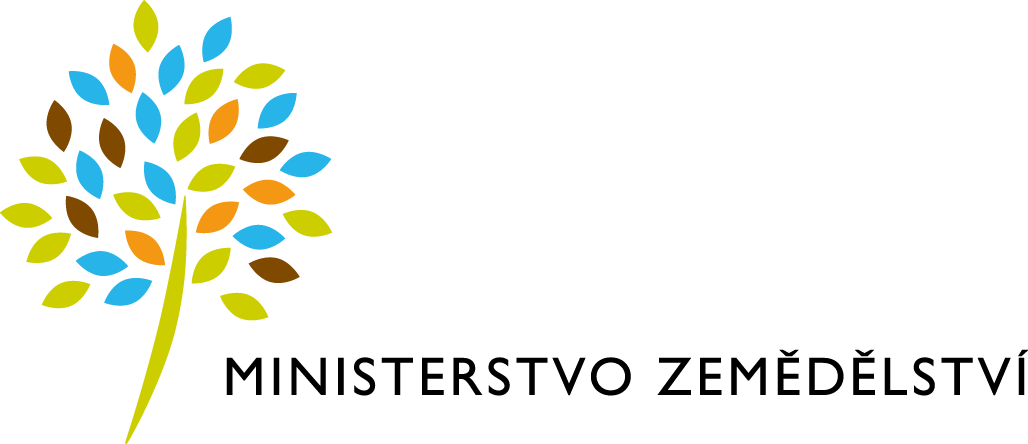 Fotografie použité na základě licence od Shutterstock.com
[Speaker Notes: Vyjděte prosím z tohoto závěrečného snímku, který je přímo v prezentaci – upravte texty dle potřeby, vyměňte případně podkladovou fotografii, a to buď přes pravé tlačítko myši Změnit obrázek, nebo obrázek smažte a vložte nový pomocí ikony uprostřed zástupného symbolu pro vložení obrázku. Klikněte na nově vložený obrázek a přeneste jej do pozadí přes Nástroje obrázku / Formát / Přenést dál / Přenést do pozadí. Toto řešení zachovává možnost výměny podkladového obrázku – více viz poznámka u titulního snímku.]